স্বাগতম
শিক্ষক পরিচিতি
ফকির সহিদুল ইসলাম
                              বি,এস,সি (অনার্স),বি,এড, এম,এস,সি (গণিত)
                      সহকারী শিক্ষক (গণিত)
      সেন্ট পল্‌স উচ্চ বিদ্যালয়
              মোংলা,বাগেরহাট ।
                                               মোবাইলঃ ০১৭১৬১৬৯৮৬৩
                                       ই-মেইলঃ fakirsahidul87@gmail.com
পাঠ পরিচিতি
শ্রেনি – ৯ম
                                       অধ্যায় – ৪র্থ
                                 তারিখ – ০৫/০২/২০২০
                                     সময়- ৫০ মিনিট
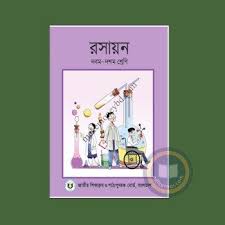 লক্ষ্য করঃনিচের মৌলগুলো কিভাবে সাজানো আছে?
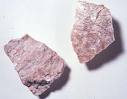 K
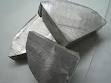 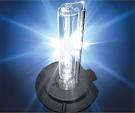 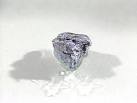 Na
Kr
Na
Rb
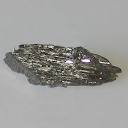 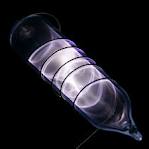 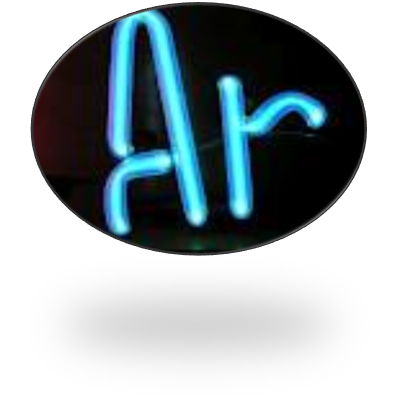 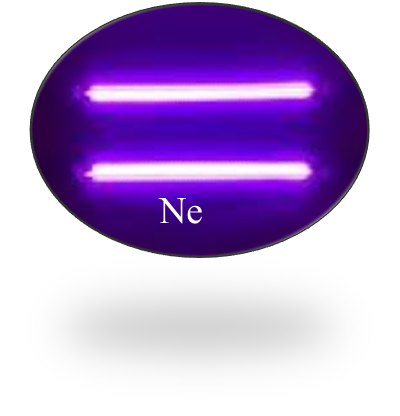 Xe
Cs
মৌলগুলোকে যদি তাদের ভৌত ও রাসায়নিক ধর্ম অনুসারে সাজাই তাহলে?
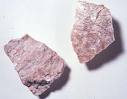 K
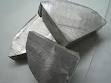 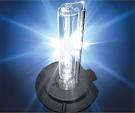 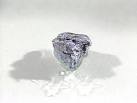 Na
কঠিন পদার্থ
Kr
Na
Rb
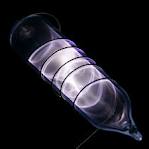 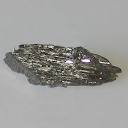 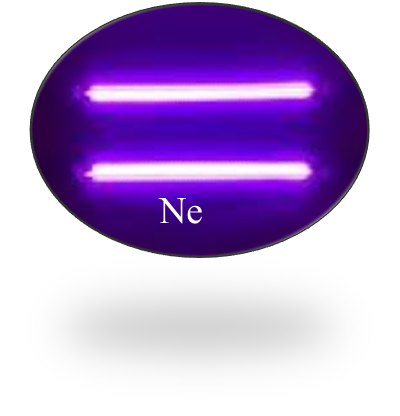 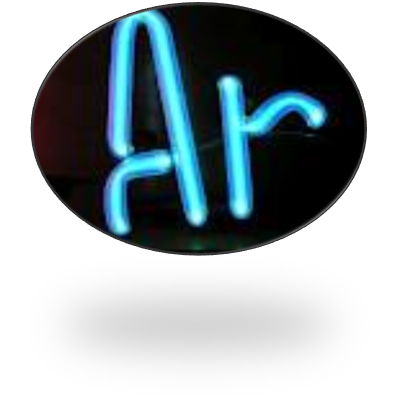 Xe
নিস্ক্রিয় মৌল
Cs
আজকের আলোচ্য বিষয়ঃ
পর্যায় সারণি
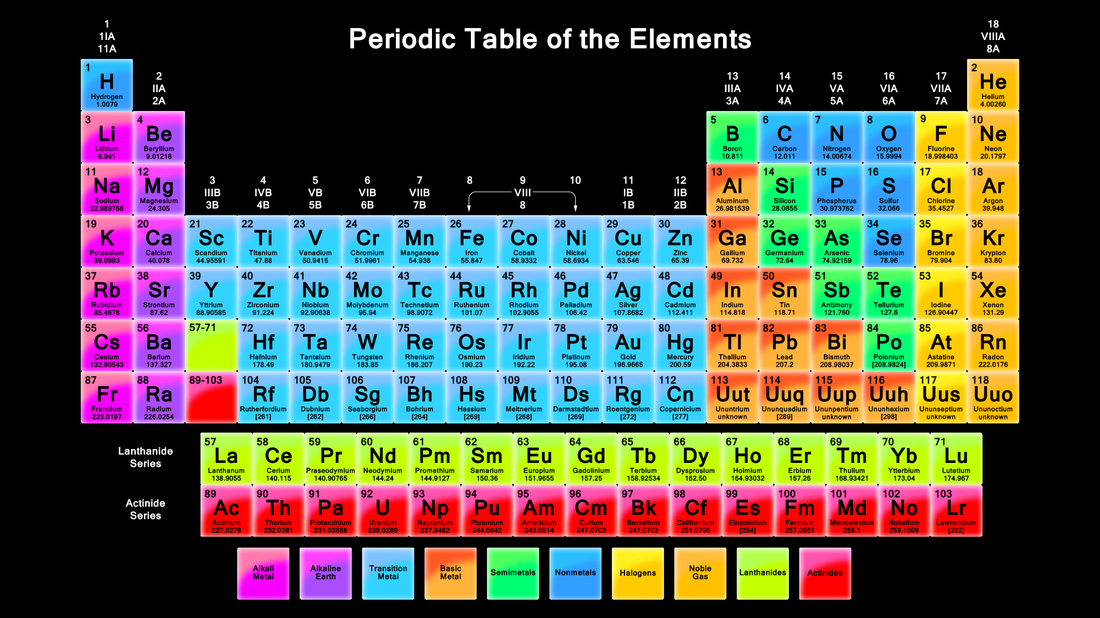 শিখনফলঃ
এই পাঠ শেষে শিক্ষার্থীরা-
   
পর্যায় সারণি বিকাশের পটভূমি বর্ণনা করতে পারবে।
মৌলসমূহের ইলেকট্রন বিন্যাস করতে পারবে। 
পর্যায় সারণির বৈশিষ্ট্য বর্ণনা করতে পারবে।
বিভিন্ন পর্যায় সূত্র সম্বন্ধে ধারনা পাবে।
পর্যায় সারণিতে মৌলসমূহের অবস্থান নির্ণয় করতে পারবে।
ch©vq mviwYi cUf~wg
2012 mvj ch©šÍ Avwe¯‹„Z me©‡gvU 118 wU †gŠwjK c`v‡_©i bvg, cÖwZK, ms‡KZ, MjbvsK, ùzUbvsK, †fŠZ Ae¯’v ( KwVb, Zij , evqexq) , †Kvb¸‡jv cvwb †_‡K cvIqv, †KvbwU Avevi gvwU †_‡K cvIqv hvq, †KvbwU Avevi evZv‡mi mv‡_ wewµqv K‡i, †KvbwU Avevi evqy I cvwb Df‡qi mv‡_B  wewµqv K‡i, †KvbwU Avevi K‡ivB mv‡_B wewµqv K‡ibv, †KvbwUi cvigvbweK msL¨v, cv. fi KZ, ‡Kvb¸‡jv mwµq, ‡Kvb¸‡jv wbw®Œq, †KvbwU avZz, †KvbwU AavZz , †KvbwU Avevi avZzI bv AavZzI bv, †Kvb ‡gŠ‡ji cigvby AvKvi eo, †KvbwUi AvKvi †QvU . . . . . . . . . . BZ¨vw` g‡b ivLv †ek Kómva¨ e¨vcvi wQj| ZvB weÁvwbiv cÖvq kZel© c~e© †_‡K †Póv K‡i AvmwQ‡jb wK K‡i G¸‡jv welq mn‡R g‡b ivLv hvq| BwZnvm †_‡K cvIqv hvq-
cÖ_‡g : 1789 mv‡j j¨vfqwm‡q †gŠ‡ji †fŠZ Ae¯’vi Dci wfwË K‡i †gŠjmgyn (33 wU) ‡K wZbwU †kÖwY‡Z wef³ K‡ib|
wØZxqZ: 1829 mv‡j weÁvbx †WveivBbvi  jÿ K‡ib cici wZbwU †gŠ‡ji wØZxq ‡gŠ‡ji fi cÖ_g I Z…Zxq †gŠ‡ji cvigvbweK  f‡ii ‡hvMd‡ji A‡a©K ev Zvi KvQvKvwQ nq| G‡K †WveivBbv‡ii ÎqxmyÎ e‡j|
Z„ZxqZ : 1864 mv‡j Bs‡iR weÁvbx Rb wbDj¨vÛ †gŠjmgyn‡K Zv‡`i fi Abyhvqx mvwR‡q cÖwZ Aóg †gŠjmgy‡ni †fŠZ I ivmvBwbK a‡g©i we‡kl wgj †`L‡Z cvb|
PZz_©Z : 1869  mv‡j iæk weÁvbx g¨v‡Ûwjd (67 wU †gŠj ) wb‡q Ges Rvg©vb weÁvbx jy_vi †gqvi c„_K c„_K fv‡e GKB ag©wewkó †gŠj‡K mg‡kÖwYfz³ Kivi cÖqv‡m †gŠjmgy‡ni GKwU ZvwjKv cÖKvk K‡ib | hv imvq‡b ch©vq mviwY bv‡g L¨vZ|
ciewZ©‡Z 1900 mv‡ji g‡a¨B Av‡iv 30wU ‡gŠj ch©vq mviwY‡Z hy³ nq|
  GiB avivevwnKZvq weÁvwbiv AvR ch©šÍ †gvU 118 wU †gŠj‡K wb‡q Zv‡`i a‡g©i wg‡ji Dci wfwË K‡i ch©vq mviwY ‰Zix K‡ib|
chv©q mviwY n‡jv Q‡Ki gva¨‡g cÖKvwkZ †gŠjmgy‡ni †fŠZ I ivmvqwbK ag©mgyn‡K mn‡R g‡b ivLvi GKwU aviYvwPÎ|
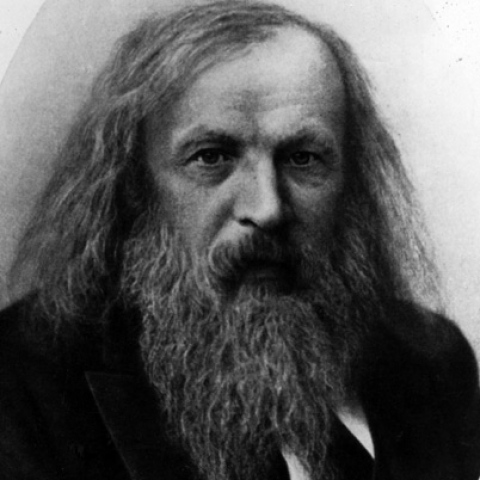 পর্যায় সারণির জনক দ্বিমিত্রি মেন্ডেলিফ
‡gŠ‡ji AvaywbK ch©vq mviwY
†Rvovq KvR t Dc‡ii ch©vq mviwY †_‡K †gŠj¸wji ‰ewkómgyn ch©‡eÿb Ki Ges LvZvq wjL|
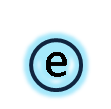 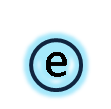 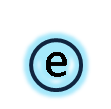 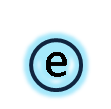 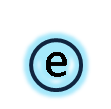 Na
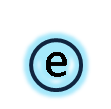 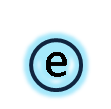 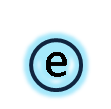 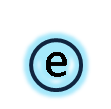 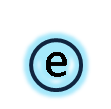 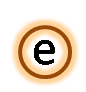 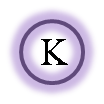 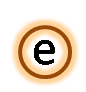 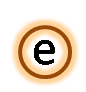 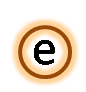 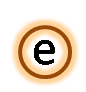 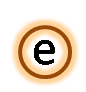 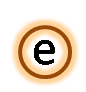 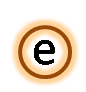 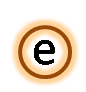 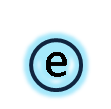 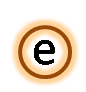 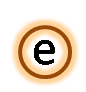 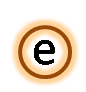 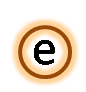 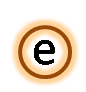 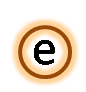 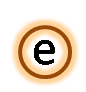 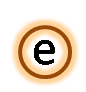 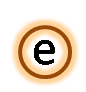 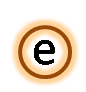 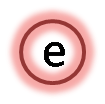 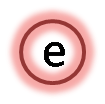 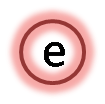 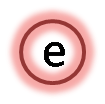 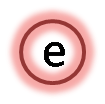 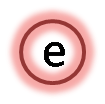 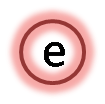 Cl
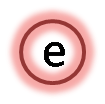 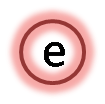 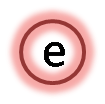 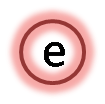 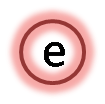 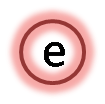 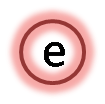 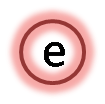 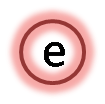 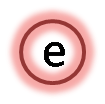 1         2      3      4   5    6     7      8     9    10 11  12  13  14   15 16  17   18
আনুভূমিক সারি/ পর্যায়
1
2
3
উলম্ব কলাম / গ্রুপ
4
5
6
7
১৮টি উলম্ব কলামকে গ্রুপ বলে।  ৭ টি আনুভূমিক সারিকে পর্যায় বলে।
কতটি আনুভূমিক সারি/ পর্যায় আছে?
কতটি গ্রুপ আছে?
দলীয় কাজ
দল-১
দল-২
Na(11)  এবং K(19) এর ইলেকট্রন বিন্যাস দেখাও। 
পর্যায় সারণিতে হাইড্রোজেনের অবস্থান দেখাও।
Sc(21)  এবং Ca(20) এর ইলেকট্রন বিন্যাস দেখাও। 
পর্যায় সারণিতে অক্সিজেনের অবস্থান দেখাও।
মূল্যায়নঃ
১। পর্যায় সারণি কি?
২। পর্যায় সারণিতে কতটি পর্যায় ও গ্রুপ আছে? 
৩। পর্যায় সারণির বৈশিষ্ট্যগুলো উল্লেখ কর। 
৪। সংশোধিত পর্যায় সূত্রটি লিখ।
৫। আধুনিক পর্যায় সারণির জনক কে?
বাড়ির কাজ
১।ইলেক্ট্রন বিন্যাস কী ?
২। পটাশিয়াম এর ১৯তম ইলেক্ট্রনটি 3d না 4s এ যাবে ? 
৩। প্রতিটি শক্তি স্তরে ইলেক্ট্রন ধারণ ক্ষমতা ব্যাখ্যা কর ।
ধন্যবাদ